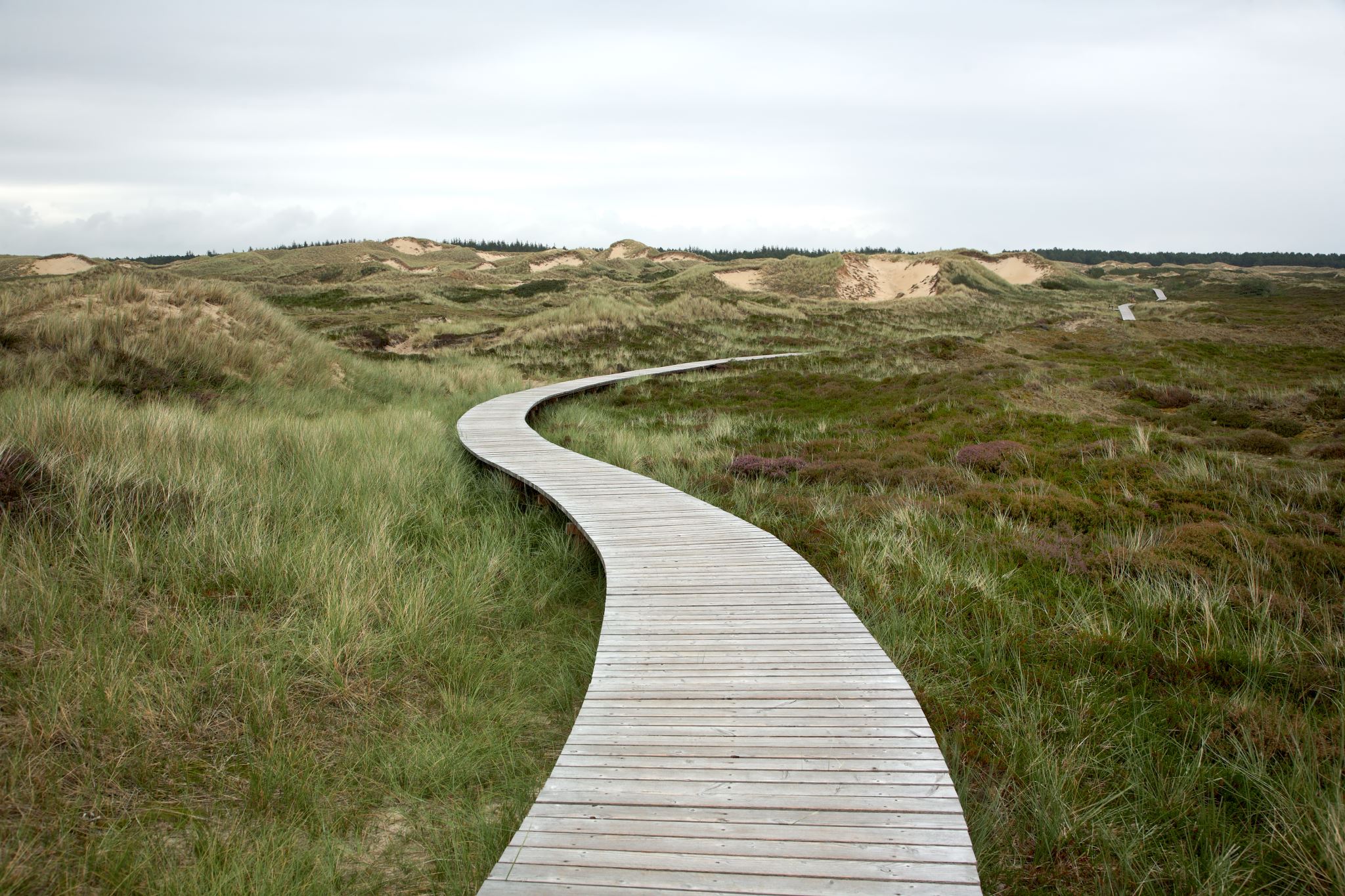 Binary Search Trees
Data Structures and Problem Solving 
COMP232
Dickinson College


Slides created by Prof Farhan Siddiqui, with edits by John MacCormick
Basic idea of BST
Nodes are stored in left-to-right order:
Everything to the left is smaller
Everything to the right is larger
But what if duplicate keys are allowed?
BST property (applies to all nodes and subtrees)
BST Operations: find (or get)
9
find(key)

if key < root.key, search left subtree
if key > root.key, search right subtree
If key == root.key, return the corresponding value

Example: find(7)
4
17
22
6
3
20
7
BST Operations: add
9
add(K key, V value)
if root is empty, add there
if key < root.key, add to left subtree
if key >= root.key, add to right subtree.
Example: add(5)
4
17
22
6
3
20
7
BST Operations: add
9
add(K key, V value)
add(5)
if root is empty, add there.
if key < root.key, add to left sub-tree.
if key >= root.key, add to right sub-tree.
4
17
22
6
3
Important reminder: In the textbook, equal keys are stored in the left child. In the CS232 sample code, equal keys are stored in the right child. For the homework, you must store equal keys in the right child, not the left child.
5
20
7
BST Operations: remove
9
remove(K key)
find node N with given key (get)
3 cases: 0, 1, 2 children
If N has no children (e.g. 5)- Remove N
N has one child (e.g. 17)- Promote child of N to N’s position
4
17
22
6
3
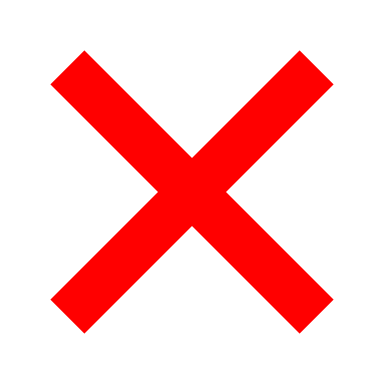 5
20
7
BST Operations: remove
9
remove(K key)
find the node N with given key (get)
N has no children (e.g. 5, 7)- Remove N.
N has one child (e.g. 17)- Promote child of N to N’s position
4
22
6
3
20
5
7
9
BST Operations: remove…the hard case… 2 children
4
17
remove(K key)
find the node, N, with key (get)
N has two children (e.g. 9)
Recursive algorithm: swap in value from smallest node S in right subtree, then call remove on S
22
6
3
5
20
7
BST Operations: remove…the hard case… 2 children
17
4
17
remove(K key)
find the node, N, with key (get)
N has two children (e.g. 9)
Recursive algorithm: swap in value from smallest node S in right subtree, then call remove on S
22
6
3
5
20
7
BST Operations: remove…the hard case… 2 children
17
4
22
remove(K key)
find the node, N, with key (get)
N has two children (e.g. 9)
Recursive algorithm: swap in value from smallest node S in right subtree, then call remove on S
6
3
20
5
7
Important note: In the textbook, duplicates are in the left subtree. So a different algorithm is needed for removing a node with 2 children: we replace the node N with the largest node L in the left subtree, then call remove on L.
9
4
17
6
3
5
7